Water Microbiologylecture 2
The Marine Environment
The marine environment represents the largest portion of the biosphere, containing 97% of the earth’s water.
The ocean has been called a high-pressure refrigerator with most of volume below 100 meters at a constant temperature 3˚C. The pressure in the marine environment increases approximately 1 atm /10 meters in depth.

Some bacteria are:
1- Barotolerant: (grow between 0-400 atm).
2- Barophiles: (prefer higher pressures).
3- Moderate barophiles: (grow optimally at 400 atm)
4- Extreme barophiles: (grow only at higher pressures).
Pressure differences influence many biological processes including:
1- Cell division
2- Flagella assembly
3- DNA replication
4- Membrane transport
5- Protein synthesis

In illuminated surface waters, the major source of organic matter is photosynthetic activity primarily from phytoplankton such as Synechococcus which can reach densities of 104 to 105 per milliliter at the ocean surface.
The Fresh Environment
Lakes and rivers provide microbial environments that are different from the larger oceanic systems in many important ways. 
1- Lakes: It is vary in nutrient status. Some are:
A- Oligotrophic (nutrient poor) lakes remains aerobic throughout the year.
B- Eutrophic (nutrient rich) lakes usually have bottom sediments that contain organic matter.

Motile bacteria and algae migrate within the water column to again find their most suitable environment.
2- Rivers: present a different situation in that is sufficient horizontal water movement to minimize vertical stratification, in addition, most of the functional microbial biomass is attached to surfaces.
If too much organic matter is added, the water may become anaerobic.

The release of inadequately treated wastes and other materials from a specific location along a river or stream represents a point source of pollution. Such point source additions of organic matter can produce distinct and predictable changes in the microbial community and available oxygen sag curve.
When the amount of organic matter added is most excessive, the algae will grow, using the mineral released from the organic matter. This leads to the production of O2 during the daylight hours and respiration will occur at night farther down the river, resulting in diurnal oxygen shifts.
Aquatic Microbiology
Identification:
Is the science that deals with microscopic living organisms in fresh or salt water systems.

This science encompass all microorganisms including microscopic plants and animals. 

It more commonly refers to the study of bacteria, viruses and fungi with their relation to other organisms in the aquatic environment.
Viruses
- They are the link between the living and non living organisms
- They are factors have the ability to cause disease
They are found in all place like water, air, soil…etc  even if the only one drop of sea water contain >25 million of virus particles
To Imagine: One bacterial cell can accommodate about 2000 viruses. While, one human can accommodate 50 million viruses.
Most of aquatic viruses are bacteriophages
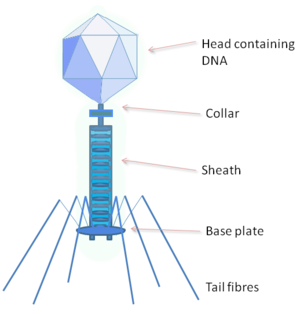 Role of virus in aquatic ecosystems
1- They infect and destroy bacteria in aquatic microbial communities.

2- It is essential to the regulation of saltwater and freshwater ecosystems.

3- The organic molecules released from the dead bacterial cells stimulate fresh bacterial and algal growth.

4- Viral activity may also contribute to the biological pump (The process whereby carbon is sequestered in the deep ocean).
5- Microorganisms constitute more than 90% of the biomass in the sea. Viruses kill approximately 20% of this biomass every day.

6- Viruses are the main agents responsible for the rapid destruction of harmful algal blooms, which often kill other marine life.
The number of viruses in the oceans decreases further offshore and deeper into the water, where there are fewer host organisms.

Bacteriophages are a common and diverse group of viruses in the aquatic environments. There are up to ten times more of these viruses in the oceans than there are bacteria reaching levels of 250,000,000 bacteriophages per milliliter of seawater.
Mechanism of bacterial infection by bacteriophage
1- The viruses infect specific bacteria by binding to surface receptor molecules and then entering its nucleic acid inside  the cell.

2- within a short amount of time, bacterial polymerase starts translating viral mRNA into protein.

3- These proteins go on to become either new virions within the cell which help assembly of new virions or proteins involved in cell lysis.

4- Viral enzymes aid in the breakdown of the cell membrane.
Waterborne enteric viruses
Enteric viruses may be present:






Over 100 types of pathogenic viruses are excreted in human and animal wastes.
Naturally in aquatic environments
Introduced through human activities
Such as
Leaking sewage
Agricultural runoff
These viruses known as enteric viruses because they are usually transmitted via the fecal-oral route and primarily infect and replicate in the gastrointestinal tract of the host.
The human diseases caused by enteric viruses
1- Diarrhea
2- self-limiting gastroenteritis in human
3- Respiratory infections
4- Conjunctivitis
5- Hepatitis
6-  Diseases that have high mortality rates such as: A- Aseptic meningitis
            
            B- Paralysis 
7- Caused other chronic diseases
Viruses have been reported to survive and remain infective for up to 130 days in seawater, for up to 120 days in freshwater and sewage and for up to 100 days in soil at 20-30˚C.

Pathogenic viruses are generally more resistant than bacterial indicators during conventional wastewater treatment such as chlorination and filtration.
In general:
                   Enteric viruses show great potential to be used as water quality indicators to assess the risk associated with infectious virus transmission as well as to identify the dominant source of fecal contamination in waters.